Litomyšl
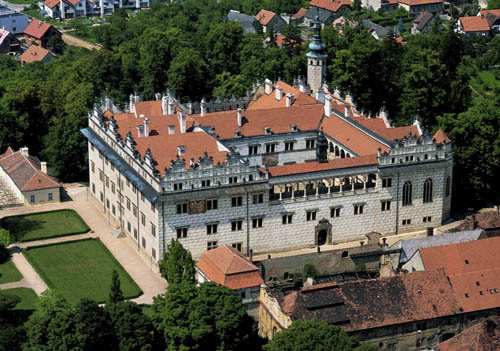 The town called Litomyšl is located on the north-east part of the Czech RepublicThe town is famous for its chateau which is on the UNESCO list.
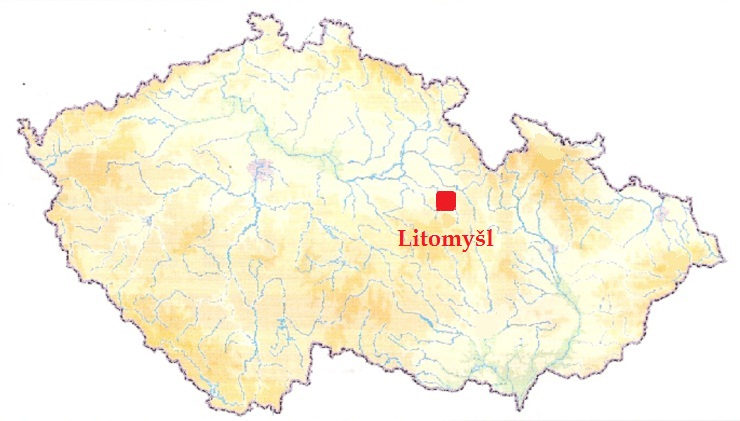 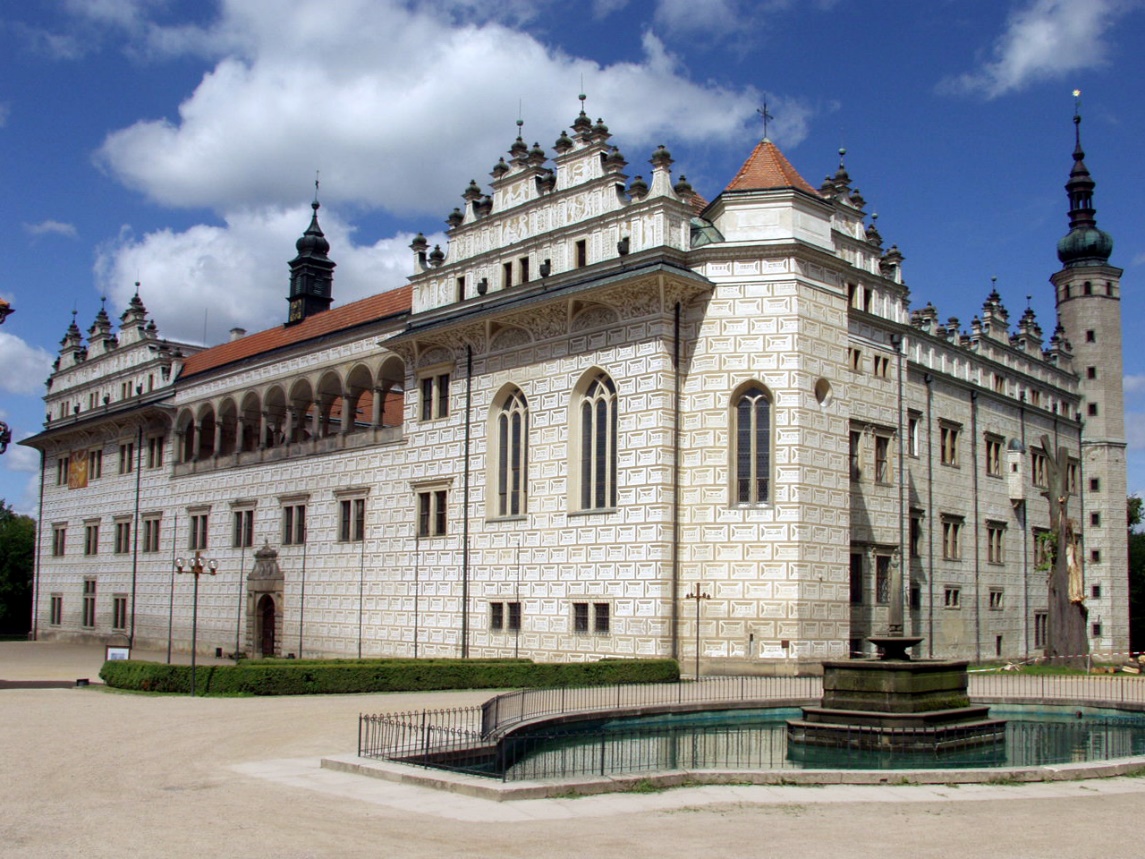